www.zeitfuerdeutsch.com
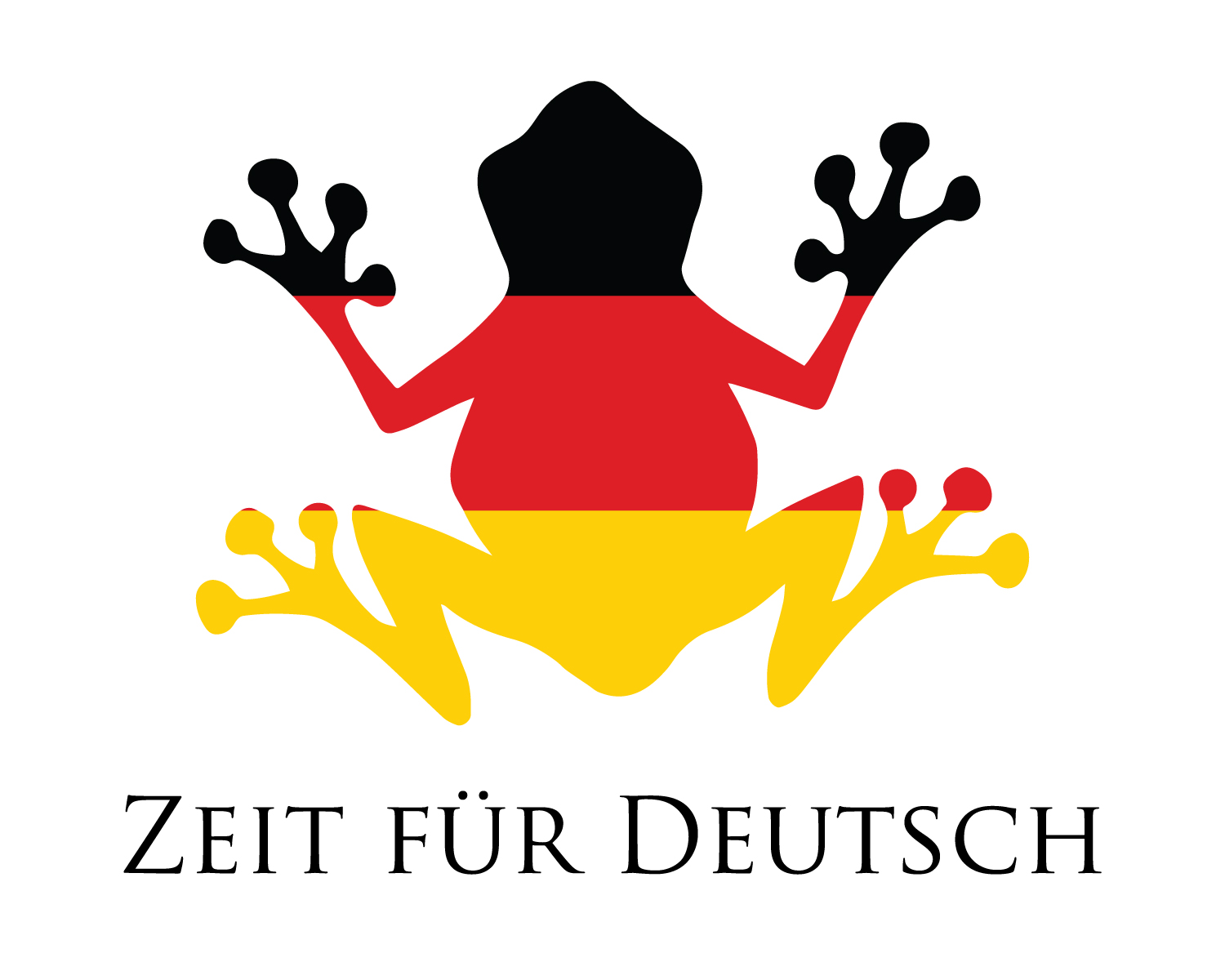 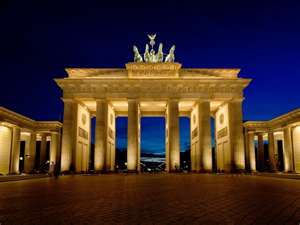 Classroom 3 with Prepositions
LO: Say where items are in a classroom
 SC
I can name over 10 classroom items
I can name over 5 prepositions
I can use the dative case
I can translate English sentences into German
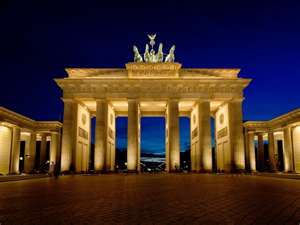 Das Kartenspiel
Yes, correct
No, incorrect
Good
Super
Excellent
Fantastic
Brilliant
Wonderful
Great
Tremendous/super/great
Beautiful/great
Ja, Richtig
Nein, Falsch
Gut
Super
Ausgezeichnet
Fantastisch
Brilliant
Wunderbar
Großartig
Prima
Schön
Klassenzimmer 1 – Classroom 1
die Schulsachen
die Schultasche
das Buch 
das Mäppchen
der Radiergummi
der Bleistift
die Buntstifte
die Bleistiftspitzer
The school things
The school bag
The book
The pencil case
The rubber
The pencil
The coloured pencils
The pencil sharpener
Klassenzimmer 2 – Classroom 2
das Lineal
die Schere
der Kleber
der Kugelschreiber
der Schreibtisch
der Stuhl
die (Wasser)flasche
die Tasse
The ruler
The scissors
The glue
The pen
The desk
The chair
The (water)bottle
The cup
Prepositions
in
vor
neben
über
unter
auf
hinter
zwischen
gegenüber
in
before, in front of
next to, beside, by
over, about
under, below, among
on
behind
between
opposite
Using the dative case
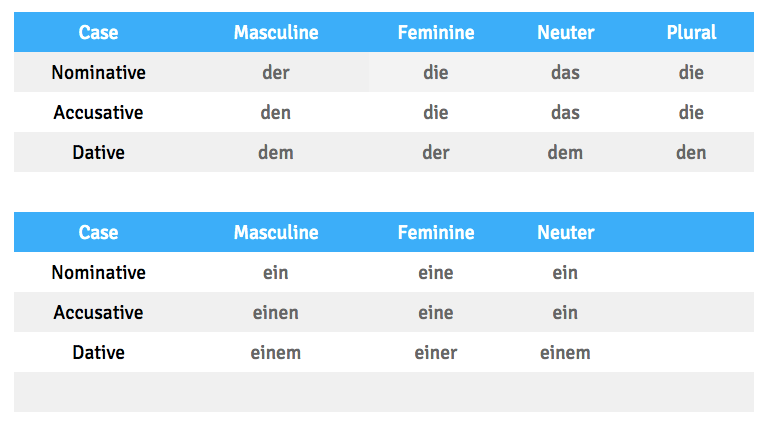 Der Bleistift ist hinter dem Kleber
The pencil is behind the glue
Wer wird Millionär?
Frage 1
The pencil is on the book
A Der Bleistift ist auf das Buch

B Der Kugelschreiber ist auf der Buch

C Der Kugelschreiber ist auf dem Buch

D Der Bleistift ist auf dem Buch
The pencil is on the book
A Der Bleistift ist auf das Buch

B Der Kugelschreiber ist auf der Buch

C Der Kugelschreiber ist auf dem Buch

D Der Bleistift ist auf dem Buch
€100
Frage 2
The ruler is under the cup
A Die Tasse ist unter dem Lineal


B Das Lineal ist unter die Tasse

C Das Lineal ist unter der Tasse

D Das Lineal ist hinter der Tasse
The ruler is under the cup
A Die Tasse ist unter dem Lineal


B Das Lineal ist unter die Tasse

C Das Lineal ist unter der Tasse

D Das Lineal ist hinter der Tasse
€200
Frage 3
The glue is opposite the scissors
A Der Kleber ist gegenüber der Schere
 
B Der Kleber ist gegenüber der Bleistiftspitzer 

C Der Radiergummi ist neben der Schere
D Der Kleber ist neben der Schere
The glue is opposite the scissors
A Der Kleber ist gegenüber der Schere
 
B Der Kleber ist gegenüber der Bleistiftspitzer 

C Der Radiergummi ist neben der Schere
D Der Kleber ist neben der Schere
€300
Frage 4
The school things are in the pencil case
A Das Mäppchen ist in der Schulsachen

B Die Schulsachen ist in dem Mäppchen

C Die Schulsachen sind in dem Mäppchen

D Der Stuhl ist auf dem Kopf
The school things are in the pencil case
A Das Mäppchen ist in der Schulsachen

B Die Schulsachen ist in dem Mäppchen

C Die Schulsachen sind in dem Mäppchen

D Der Stuhl ist auf dem Kopf
€500
Frage 5
My chair is under the desk
A Der Stuhl ist unter dem Tisch
B Der Stuhl ist unter dem Schreibtisch

C Mein Stuhl ist unter dem Schreibtisch
D Mein Radiergummi ist hinter dem Schreibtisch
My chair is under the desk
A Der Stuhl ist unter dem Tisch
B Der Stuhl ist unter dem Schreibtisch

C Mein Stuhl ist unter dem Schreibtisch
D Mein Radiergummi ist hinter dem Schreibtisch
Übersetzung – Translation
The ruler is on the book
The pencil is in the pencil case
The rubber is next to the coloured pencils
The pencil sharpener is behind the chair 
The school things are in the school bag
The scissors are (is) in front of the glue
The pen is under the desk
The water bottle is among the school things
My cup is next to the water bottle
My ruler is between the chair and the desk
In meinem Klassenzimmer In my classroom
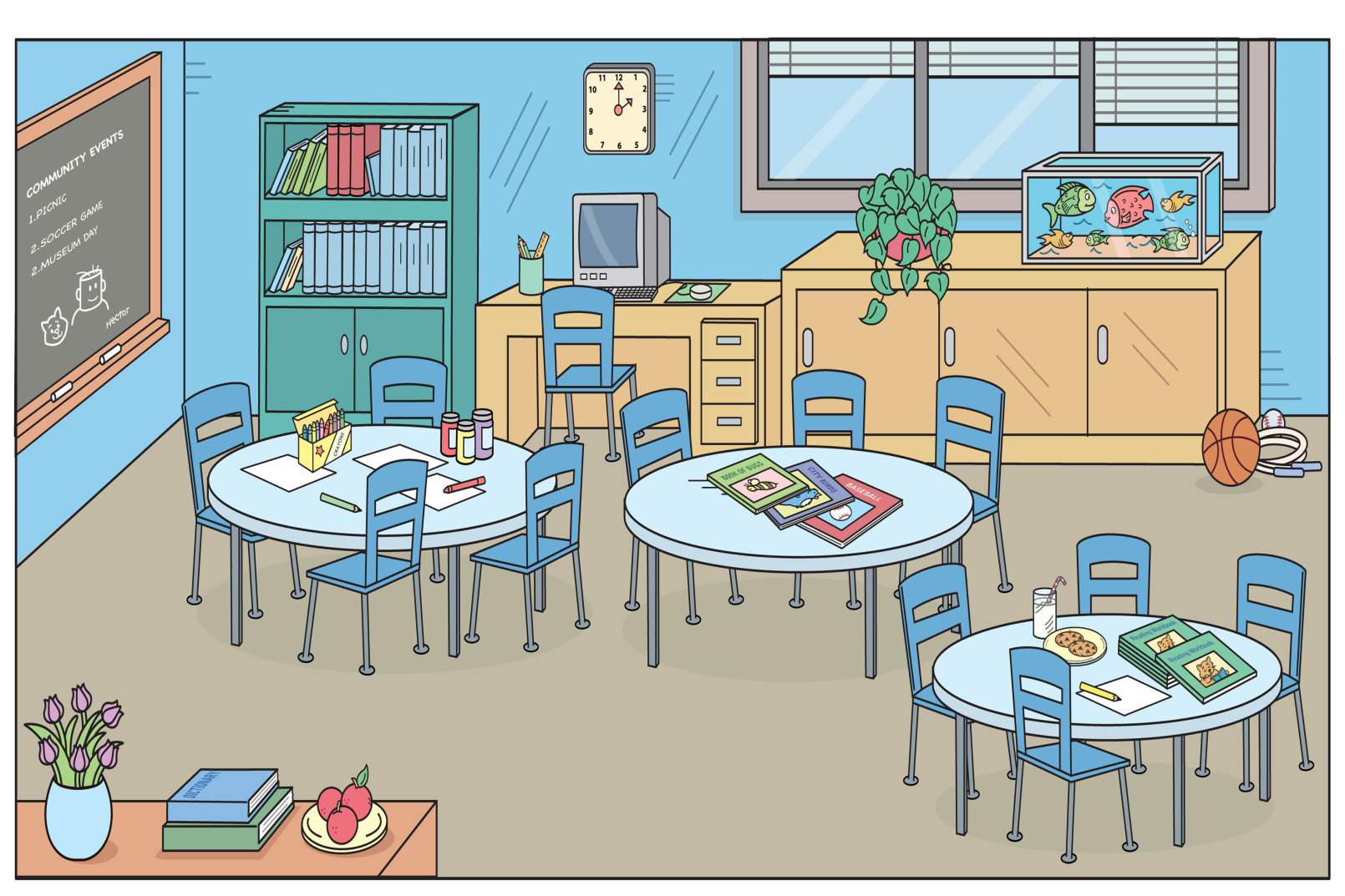 Extension
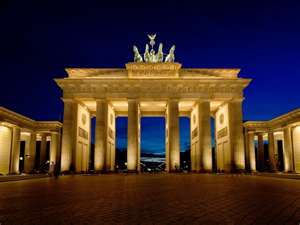 Classroom 3 with Prepositions
LO: Say where items are in a classroom
 SC
I can name over 10 classroom items
I can name over 5 prepositions
I can use the dative case
I can translate English sentences into German